Lecture 6 : Clustering
楊立偉教授
台灣科大資管系
wyang@ntu.edu.tw

本投影片修改自Introduction to Information Retrieval一書之投影片 Ch 16 & 17
1
Clustering : Introduction
2
Clustering: Definition
(Document) clustering is the process of grouping a set of documents into clusters of similar documents.
Documents within a cluster should be similar.
Documents from different clusters should be dissimilar.
Clustering is the most common form of unsupervised learning.
Unsupervised = there are no labeled or annotated data.
3
3
Data set with clear cluster structure
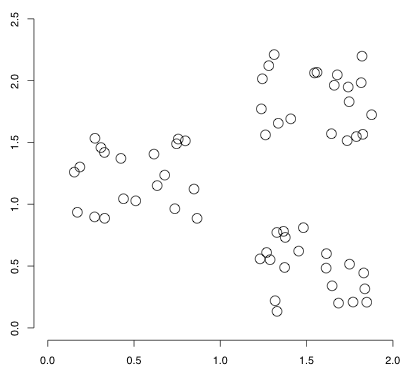 Propose algorithm for finding the cluster structure in this example
4
4
Classification vs. Clustering
Classification
Supervised learning
Classes are human-defined and part of the input to the learning algorithm.
Clustering
Unsupervised learning
Clusters are inferred from the data without human input.
5
5
Why cluster documents?
Whole corpus analysis/navigation
Better user interface 提供文件集合的分析與導覽
For improving recall in search applications
Better search results 提供更好的搜尋結果
For better navigation of search results
Effective “user recall” will be higher 搜尋結果導覽
For speeding up vector space retrieval
Faster search 加快搜尋速度
6
Yahoo! Hierarchy
www.yahoo.com/Science
… (30)
agriculture
biology
physics
CS
space
...
...
...
...
...
dairy
botany
cell
AI
courses
crops
craft
magnetism
HCI
missions
agronomy
evolution
forestry
relativity
7
[Speaker Notes: Final data set:	
Yahoo Science hierarchy, consisting of text of web pages pointed to by Yahoo, gathered summer of 1997.
	264 classes, only sample shown here.]
For visualizing a document collection
Wise et al, “Visualizing the non-visual” PNNL
ThemeScapes, Cartia
[Mountain height = cluster size]
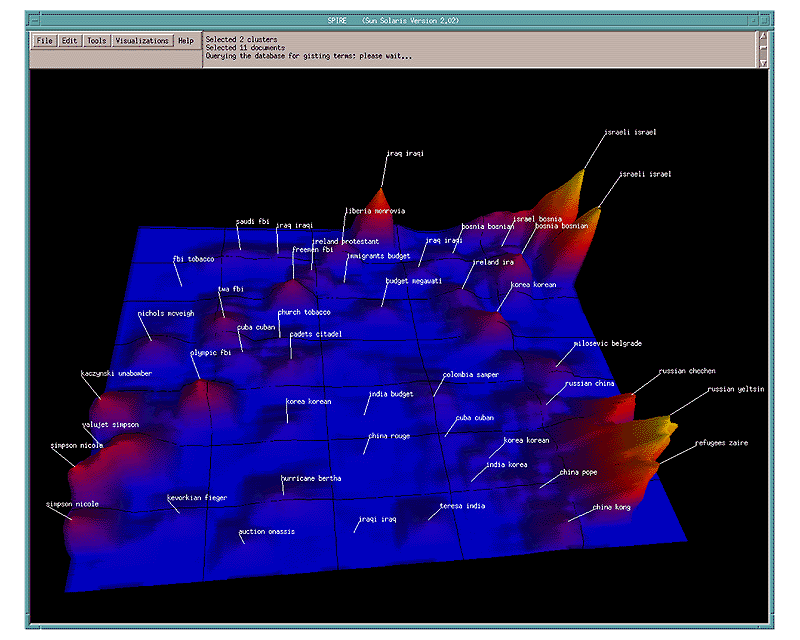 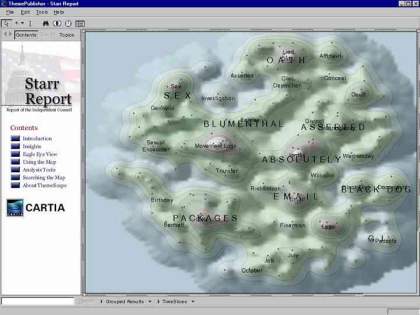 8
For improving search recall
Cluster hypothesis	- “closely associated documents tend to be relevant to the same requests”.	 
Therefore, to improve search recall:
Cluster docs in corpus 先將文件做分群
When a query matches a doc D, also return other docs in the cluster containing D 也建議符合的整群
Hope if we do this: The query “car” will also return docs containing automobile
Because clustering grouped together docs containing car with those containing automobile.
Why might this happen?
具有類似的文件特徵
9
For better navigation of search results
For grouping search results thematically
clusty.com / Vivisimo (Enterprise Search – Velocity)
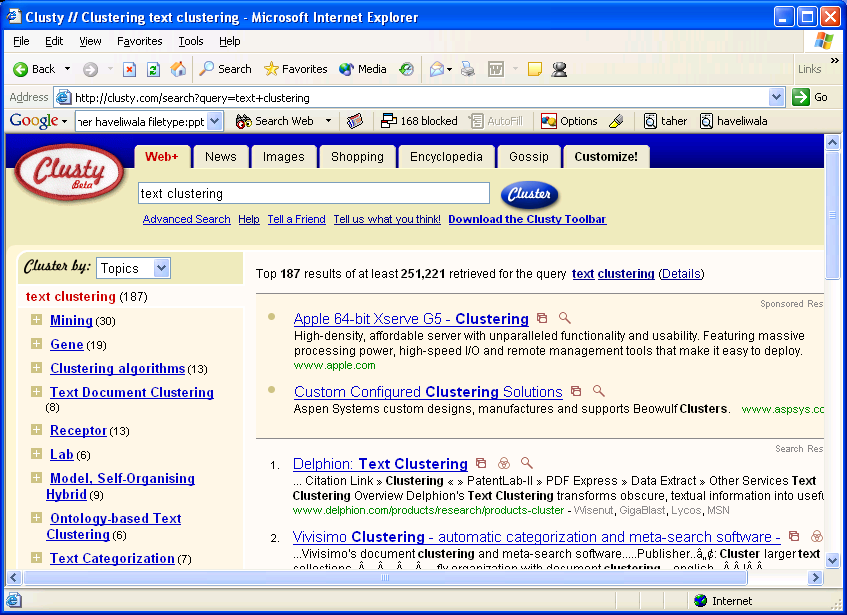 10
Issues for clustering (1)
General goal: put related docs in the same cluster, put unrelated docs in different clusters.
Representation for clustering
Document representation 如何表示一篇文件
Need a notion of similarity/distance 如何表示相似度
11
[Speaker Notes: whittle 削切]
Issues for clustering (2)
How to decide the number of clusters
Fixed a priori : assume the number of clusters K is given.
Data driven : semiautomatic methods for determining K
Avoid very small and very large clusters
Define clusters that are easy to explain to the user
12
[Speaker Notes: whittle 削切]
Clustering Algorithms
Flat (Partitional) algorithms 無階層的聚類演算法
Usually start with a random (partial) partitioning
Refine it iteratively 不斷地修正調整
K means clustering
Hierarchical algorithms 有階層的聚類演算法
Create a hierarchy
Bottom-up, agglomerative 由下往上聚合
Top-down, divisive 由上往下分裂
13
Flat (Partitioning) Algorithms
Partitioning method: Construct a partition of n documents into a set of K clusters
	將 n 篇文件分到 K 群中
Given: a set of documents and the number K 
Find: a partition of K clusters that optimizes the chosen partitioning criterion
Globally optimal: exhaustively enumerate all partitions
	找出最佳切割 → 通常很耗時
Effective heuristic methods: K-means and K-medoids algorithms 用經驗法則找出近似解即可
14
Hard vs. Soft clustering
Hard clustering: Each document belongs to exactly one cluster.
More common and easier to do
Soft clustering: A document can belong to more than one cluster.
For applications like creating browsable hierarchies
Ex. Put sneakers in two clusters: sports apparel, shoes
You can only do that with a soft clustering approach.
We will do hard clustering only in this class.
See IIR 16.5, IIR 17, IIR 18 for soft clustering
15
15
K-means algorithm
16
K-means
Perhaps the best known clustering algorithm
Simple, works well in many cases
Use as default / baseline for clustering documents
17
17
K-means
In vector space model, Assumes documents are real-valued vectors.
Clusters based on centroids (aka the center of gravity 重心 or mean) of points in a cluster, c:


Reassignment of instances to clusters is based on distance to the current cluster centroids.
18
K-means algorithm
1. Select K random docs {s1, s2,… sK} as seeds. 先挑選種子
2. Until clustering converges or other stopping criterion:
    重複下列步驟直到收斂或其它停止條件成立
      2.1 For each doc di: 針對每一篇文件
         	Assign di to the cluster cj such that dist(xi, sj) is  minimal.
	  	將該文件加入最近的一群      
      2.2 For each cluster cj
            sj = (cj) 以各群的重心為種子，再做一次
	 (Update the seeds to the centroid of each cluster)
19
K-means algorithm
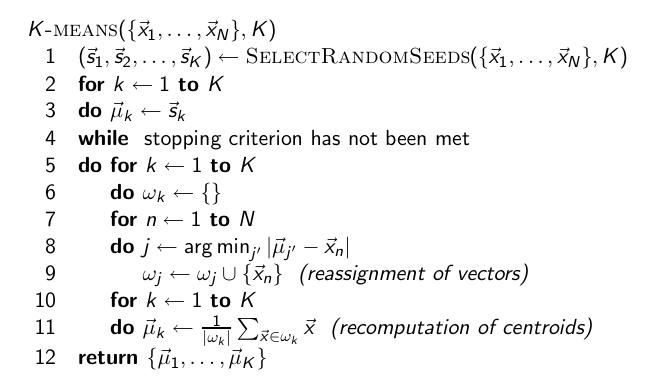 20
Pick seeds
Reassign clusters
Compute centroids
Reassign clusters
x
x
Compute centroids
x
x
x
x
K-means example (K=2)
Reassign clusters
Converged!
通常做3至4回就大致穩定（但仍需視資料與群集多寡而調整）
21
Termination conditions
Several possibilities, e.g.,
A fixed number of iterations. 只做固定幾回合
Doc partition unchanged. 群集不再改變
Centroid positions don’t change. 重心不再改變
22
Convergence of K-Means
Why should the K-means algorithm ever reach a fixed point?
A state in which clusters don’t change. 收斂
K-means is a special case of a general procedure known as the Expectation Maximization (EM) algorithm.
EM is known to converge.
Number of iterations could be large.
	在理論上一定會收斂，只是要做幾回合的問題
23
Convergence of K-Means : 證明
Define goodness measure of cluster k as sum of squared distances from cluster centroid:
Gk = Σi (di – ck)2          (sum over all di in cluster k)	
G = Σk Gk
	計算每一群中文件與中心的距離平方，然後加總
Reassignment monotonically decreases G since each vector is assigned to the closest centroid. 每回合的動作只會讓G越來越小
24
Time Complexity
Computing distance between two docs is O(m) where m is the dimensionality of the vectors.
Reassigning clusters: O(Kn) distance computations, or O(Knm).
Computing centroids: Each doc gets added once to some centroid: O(nm).
Assume these two steps are each done once for I iterations:  O(IKnm).
	執行 I 回合；分 K 群；n 篇文件；m 個詞 → 慢且不scalable
	改善方法：用 近似估計, 抽樣, 選擇 等技巧來加速
25
Issue (1) Seed Choice
Example showing
sensitivity to seeds
Results can vary based on random seed selection.
Some seeds can result in poor convergence rate, or convergence to sub-optimal clusterings.
Select good seeds using a heuristic (e.g., doc least similar to any existing mean)
Try out multiple starting points
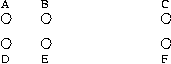 In the above, if you start
with B and E as centroids
you converge to {A,B,C}
and {D,E,F}
If you start with D and F
you converge to 
{A,B,D,E} {C,F}
26
Issue (2) How Many Clusters?
Number of clusters K is given
Partition n docs into predetermined number of clusters
Finding the “right” number of clusters is part of the problem 假設連應該分成幾群都不知道
Given docs, partition into an “appropriate” number of subsets.
E.g., for query results - ideal value of K not known up front - though UI may impose limits. 查詢結果分群時通常不會預先知道該分幾群
27
If K not specified in advance
Suggest K automatically
using heuristics based on N
using K vs. Cluster-size diagram
Tradeoff between having less clusters (better focus within each cluster) and having too many clusters
	如何取捨
28
K-means variations
Recomputing the centroid after every assignment (rather than after all points are re-assigned) can improve speed of convergence of K-means
	每個點調整後就重算重心，可以加快收斂
29
[Speaker Notes: spherical 球面的]
Evaluation of Clustering
30
What Is A Good Clustering?
Internal criterion: A good clustering will produce high quality clusters in which:
the intra-class (that is, intra-cluster) similarity is high 群內同質性越高越好
the inter-class similarity is low 群間差異大
The measured quality of a clustering depends on both the document representation and the similarity measure used
31
External criteria for clustering quality
Based on a gold standard data set (ground truth)
e.g., the Reuters collection we also used for the evaluation of classification
Goal: Clustering should reproduce the classes in the gold standard
Quality measured by its ability to discover some or all of the hidden patterns
	用挑出中間不符合的份子來評估分群好不好
32
External criterion: Purity
Ω= {ω1, ω2, . . . , ωK} is the set of clusters and                             C = {c1, c2, . . . , cJ} is the set of classes.
For each cluster ωk : find class cj with most members nkj in ωk
Sum all nkj and divide by total number of points
	purity是群中最多一類佔該群總數之比例
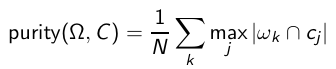 33
33
Example for computing purity
To compute purity: 
5 = maxj |ω1 ∩ cj | (class x, cluster 1)
4 = maxj |ω2 ∩ cj | (class o, cluster 2)
3 = maxj |ω3 ∩ cj | (class ⋄, cluster 3) 
Purity is (1/17) × (5 + 4 + 3) ≈ 0.71.
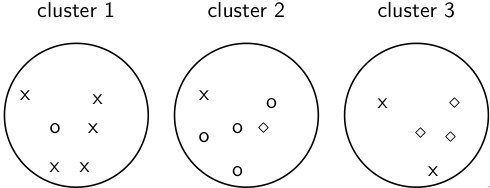 34
34
Rand Index
35
Rand index: symmetric version
Compare with standard Precision and Recall.
36
Rand Index example: 0.68
37
Hierarchical Clustering
38
animal
vertebrate
invertebrate
fish reptile amphib. mammal      worm insect crustacean
Hierarchical Clustering
Build a tree-based hierarchical taxonomy (dendrogram) from a set of documents.






One approach: recursive application of a partitional clustering algorithm.
	可由每一層不斷執行分群演算法所組成
39
[Speaker Notes: Vertebrate 脊索動物]
Dendrogram: Hierarchical Clustering
Clustering obtained by cutting the dendrogram at a desired level: each connected component forms a cluster.
	另一種思考：
	對階層樹橫向切一刀, 
	留下有連接在一起的,
	就構成一群
40
[Speaker Notes: Dendrogram 樹狀圖]
Hierarchical Clustering algorithms
Agglomerative (bottom-up): 由下往上聚合
Start with each document being a single cluster.
Eventually all documents belong to the same cluster.
Divisive (top-down): 由上往下分裂
Start with all documents belong to the same cluster. 
Eventually each node forms a cluster on its own.
Does not require the number of clusters k in advance
不需要先決定要分成幾群
 Needs a termination condition
41
Hierarchical Agglomerative Clustering (HAC) Algorithm
Starts with each doc in a separate cluster 
	每篇文件剛開始都自成一群
then repeatedly joins the closest pair of clusters, until there is only one cluster. 
	不斷地將最近的二群做連接
The history of merging forms a binary tree or hierarchy.
	連接的過程就構成一個二元階層樹
42
d3,d4,d5
d4,d5
d3
Dendrogram: Document Example
As clusters agglomerate, docs likely to fall into a hierarchy of “topics” or concepts.
d3
d5
d1
d4
d2
d1,d2
43
Closest pair of clusters 如何計算最近的二群
Many variants to defining closest pair of clusters
Single-link 挑群中最近的一點來代表
Similarity of the most cosine-similar (single-link)
Complete-link 挑群中最遠的一點來代表
Similarity of the “furthest” points, the least cosine-similar
Centroid 挑群中的重心來代表
Clusters whose centroids (centers of gravity) are the most cosine-similar
Average-link 跟群中的所有點計算距離後取平均值
Average cosine between pairs of elements
44
Single Link Agglomerative Clustering
Use maximum similarity of pairs:


Can result in “straggly” (long and thin) clusters due to chaining effect. 長而鬆散的群集
After merging ci and cj, the similarity of the resulting cluster to another cluster, ck, is:
45
Single Link Example
46
Complete Link Agglomerative Clustering
Use minimum similarity of pairs:


Makes “tighter,” spherical clusters that are typically preferable. 緊密一點的群集
After merging ci and cj, the similarity of the resulting cluster to another cluster, ck, is:
Ci
Cj
Ck
47
Complete Link Example
48
Computational Complexity
In the first iteration, all HAC methods need to compute similarity of all pairs of n individual instances which is O(n2). 兩兩文件計算相似性
In each of the subsequent n2 merging iterations, compute the distance between the most recently created cluster and all other existing clusters.
 包含合併過程 O(n2 log n)
49
Key notion: cluster representative
We want a notion of a representative point in a cluster 
	如何代表該群→可以用中心或其它點代表
Representative should be some sort of “typical” or central point in the cluster, e.g.,
50
Centroid after
second step.
Centroid after first step.
Example: n=6, k=3, closest pair of centroids
d4
d6
d3
d5
d1
d2
51
Centroid
Outliers in centroid computation
Can ignore outliers when computing centroid.
What is an outlier?
Lots of statistical definitions, e.g.
moment of point to centroid > M  some cluster moment.
Say 10.
Outlier
簡單說就是距離太遠的點 (ex. 10倍遠)，直接忽略
52
Using Medoid As Cluster Representative
The centroid does not have to be a document.
Medoid: A cluster representative that is one of the documents 用以代表該群的某一份文件
Ex. the document closest to the centroid
Why use Medoid ?
Consider the representative of a large cluster (>1000 documents)
The centroid of this cluster will be a dense vector
The medoid of this cluster will be a sparse vector
53
Clustering : discussion
54
Feature selection 選擇好的詞再來做分群
Which terms to use as axes for vector space?
IDF is a form of feature selection
the most discriminating terms 鑑別力好的詞
Ex. use only nouns/noun phrases
55
Labeling 在分好的群上加標記
After clustering algorithm finds clusters - how can they be useful to the end user?
Need pithy label for each cluster 加上簡潔厄要的標記
In search results, say “Animal” or “Car” in the jaguar example.
In topic trees (Yahoo), need navigational cues.
Often done by hand, a posteriori. 事後以人工編輯
56
How to Label Clusters
Show titles of typical documents 
	用幾份代表文件的標題做標記
Show words/phrases prominent in cluster 
	用幾個較具代表性的詞做標記
More likely to fully represent cluster
Use distinguishing words/phrases
	配合自動產生關鍵詞的技術
57
Labeling
Common heuristics - list 5-10 most frequent terms in the centroid vector. 通常用5~10個詞來代表該群
Differential labeling by frequent terms
Within a collection “Computers”, clusters all have the word computer as frequent term.
Discriminant analysis of centroids.
要挑選有鑑別力的詞
58